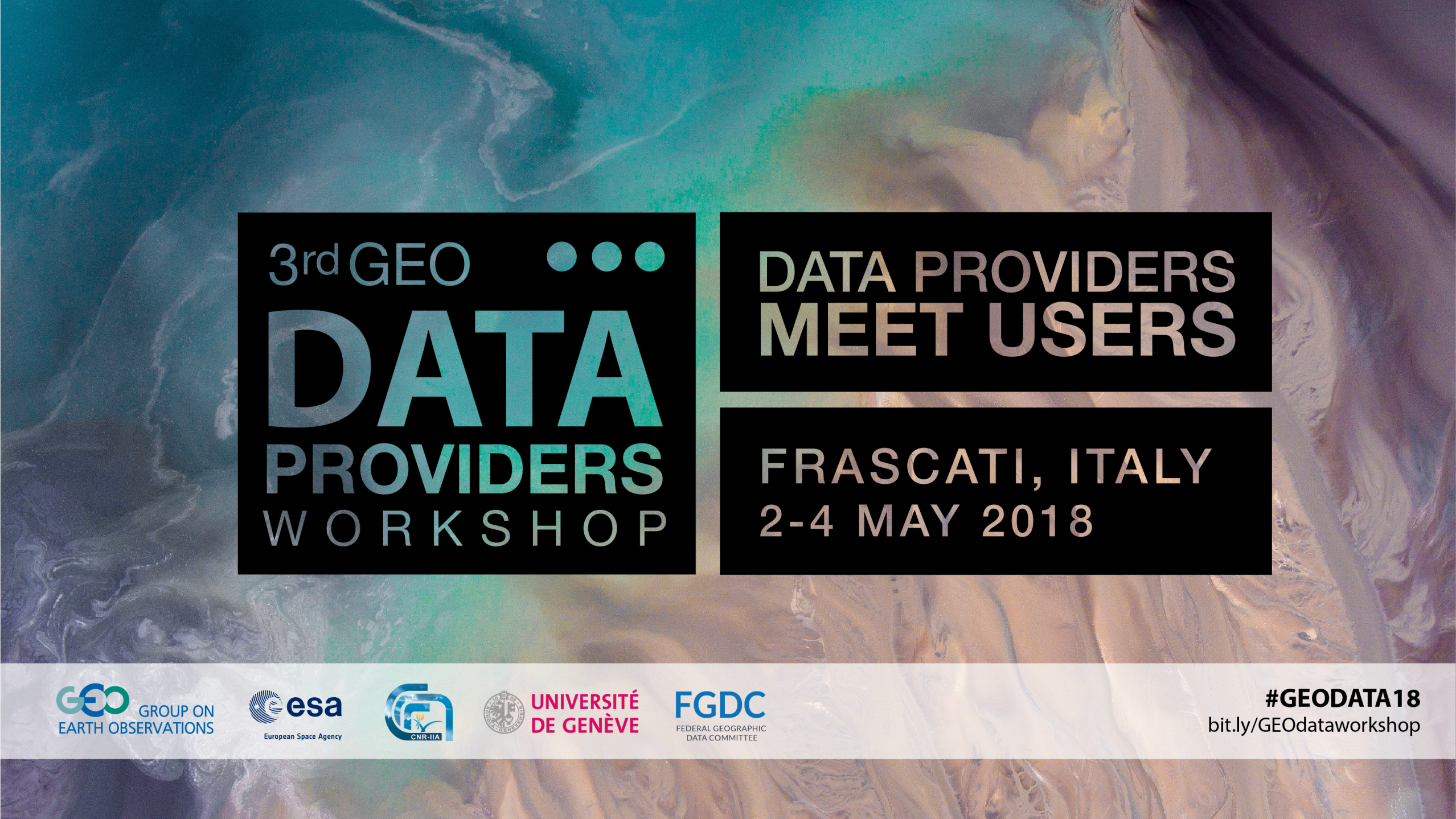 GEOSS Platform 
Users Metrics
Stefano Mattia, CNR-IIA
Guido Colangeli, ESA
The GEOSS Platform
User Metrics Categories
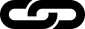 Feedback
to
Data
Provider
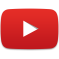 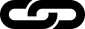 Feedback
to
Development
Team
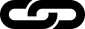 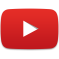 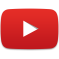 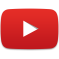 GEO DAB Statistics
Available since 2014
In 2014 GEOSS Platform (GEOSS Common Infrastructure) became operational
In Jan. 2014 GEO DAB started collecting usage statistics
All searches and associated information is captured and stored
Statistics Collection
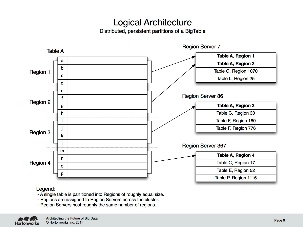 This is being updated for integration with GEOSS Portal
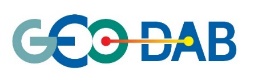 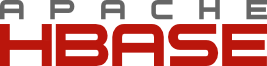 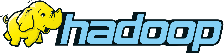 GEOSS Platform Use(# of Queries -- People and Machines)
30 March 2018
GEOSS Platform Use (WMO support - harvest)
30 March 2018
GEOSS Platform Use (other)
30 March 2018
On-going effort with EC Joint Research Centre
Analysis
GEOSS Content Analysis
Analyzing the content of GEOSS
Applies machine-learning techniques to analyze GEOSS metadata to extract
Collaborative networks information
Thematic coverage information
Paper published: 
Max Craglia, Jiri Hradec, Stefano Nativi & Mattia Santoro (2017) 
Exploring the depths of the global earth observation system of systems,
Big Earth Data, 1:1-2, 21-46, DOI: 10.1080/20964471.2017.1401284
GEOSS Usage Analysis
Analyzing the entire set GEO DAB Statistics
This aims to find
Who are the clients (machines/humans)
How they evolved over time
This is still under development
Usage by Providers
Utilized Protocols by Brokered GEOSS Providers(Up to Dec 2017)
Utilized Technologies by Brokered GEOSS Providers(Up to Dec 2017)
Thank you
email@email / website / @twitter / etc.